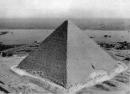 How did Life in Egypt affect Medicine?
Ancient Medicine
Ancient Medicine
3000BC – 500AD
Egyptians 3000BC-1000BC
Greeks 1000BC – 500BC
Romans 500BC – 500 AD
Key – examine patterns and themes across the period
Focus: Egypt
Egypt – A Wealthy Country
Wealthy country
Powerful rulers
Trade
Farmers
Writing
Led to various improvements in medicine
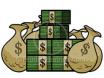 Specialists Doctors
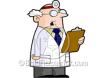 Educated doctors
Pharaoh had his own physician
Only the rich could afford doctors
Doctors researched new ways to treat patients
Metal Workers
Skilled workers
Produced tools and jewellery
Also developed new surgical instruments
Linked to doctors who would use medical instruments
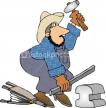 Trade
Links with India, Africa and China
Traded Egyptian goods for herbs
Made herbal remedies
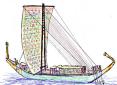 Writing
Papyrus
Writing was easier
Remedies and records were kept
These could be passed on
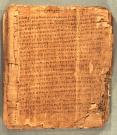 Religion
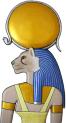 Supernatural approach
Gods e.g. Sekhmet
Mummification
Dissection forbidden
The Nile and Farming
Nile important to way of life
Doctors based medical ideas on the Nile
Channel system
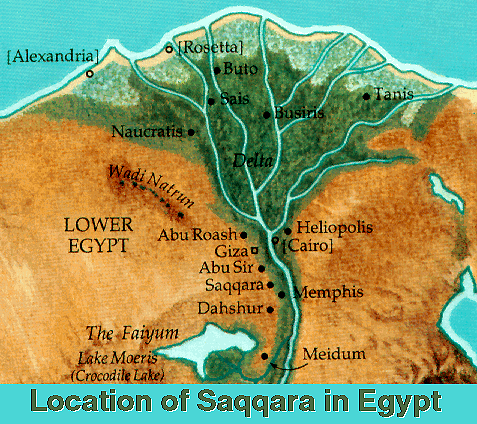 Create a pictogram
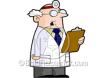 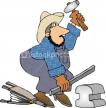 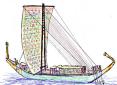 How did Life in Egypt affect Medicine?
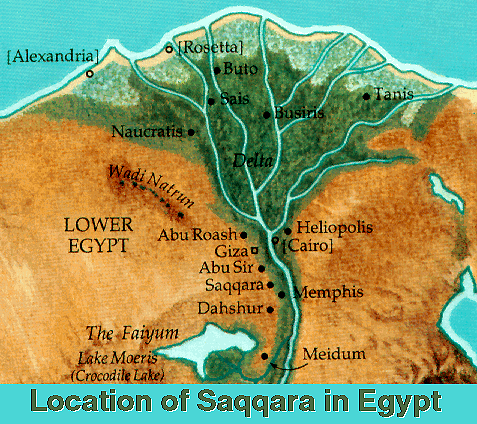 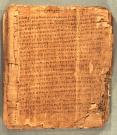 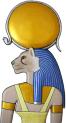 This powerpoint was kindly donated to www.worldofteaching.com




http://www.worldofteaching.com is home to over a thousand powerpoints submitted by teachers. This is a completely free site and requires no registration. Please visit and I hope it will help in your teaching.